Teamwork and team performance
Dr Nick Sevdalis
Department of Surgery and Cancer
Test
Lecture aims
To make you familiar with issues around team performance in operating theatre teams 

To introduce assessment of team skills in operating theatre teams 

To allow you to experience “hands on” use of a key assessment tool and explore relevant issues
Lecture outline
Introduction to team performance in healthcare
Team interventions: checklists and team training

Introduction to team assessment 
NOTECHS
OTAS 

Video: Use of OTAS to score behaviours; discussion of ratings 

Conclusions
Team skills and safety of care delivery
Patient safety concerns 

(Preventable) Adverse events 
Retrospective record reviews
USA (1991): 3.7%  
Australia (1999): 16.6%
Denmark (2001): 9% 
UK (2001): 10.8%-11.7% 
New Zealand (2002): 12.9%
Canada (2004): 7.5%

…and more (France, Spain, Netherlands…)
Team issues 
at the heart of the problem
Example: wrong side/site surgery
Scale of the problem
1 in 50,000 procedures in the USA
1500 to 2500 cases/year
Kwaan et al. Arch Surg. 2006;141: 353-8
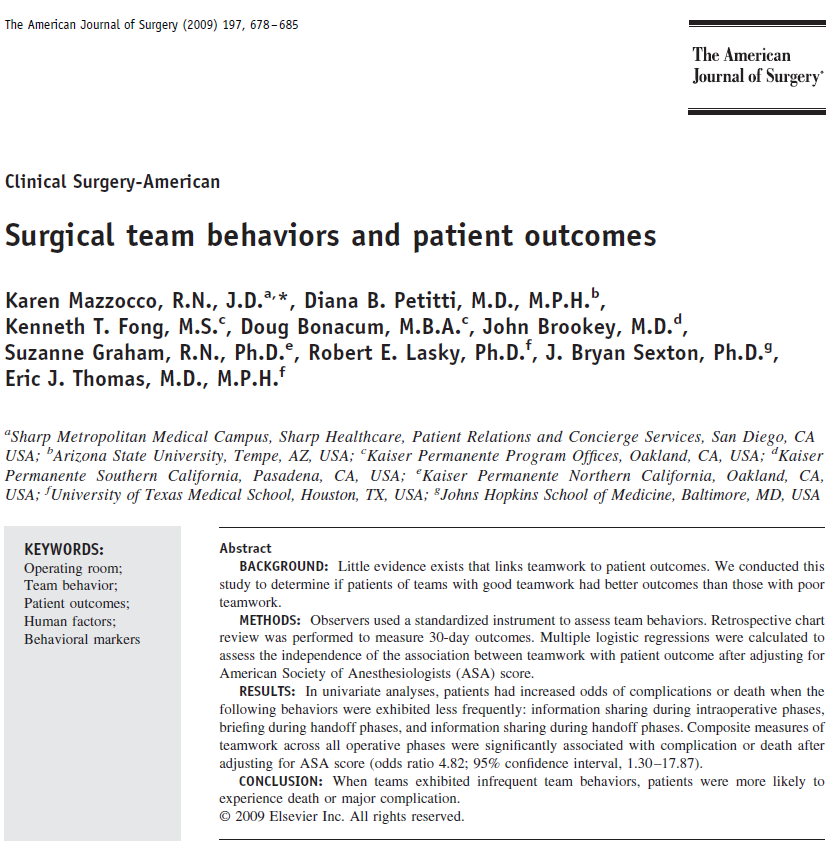 In the evidence base...
Team or Non-technical skills: definition
A set of 
	(i) behavioural and 
	(ii) cognitive skills 
over and above technical competence

In surgery, psychomotor competence is the technical skill 

How to behave and how to think whilst in theatre (in routine as well as in crises)
What are these skills? Yule et al (2006)
Systems view of surgical performance Undre, Arora, Sevdalis (2009)
How do we improve team performance?
Range of interventions 

Often tried and tested in other industries (aviation, military operations, etc)

Two key interventions: 
Checklists and team briefings 
Team skills training
Checklists and team briefings
Checklists
Checklist: a list of action items arranged in a systematic manner, allowing the user to record the presence/absence of individual items to ensure that all are considered or completed Hales et al. 2006              

Functions: 
Reminders 
Standardisation of processes 
Safety checks
Redundancy to the system
Checklists and briefings slides based on lectures by K Moorthy
Checklists in aviation
First use possibly with US fighter Aircraft Boeing 299.
Plane crashed soon after take off on 30th Oct 1935, as the pilot forgot to release the elevator lock.
“Too much plane to fly by one man”
Boeing introduced a checklist - 1.8 million miles flight without accident
                                                                                    (http://www.atchistory.org/History/checklst.htm)
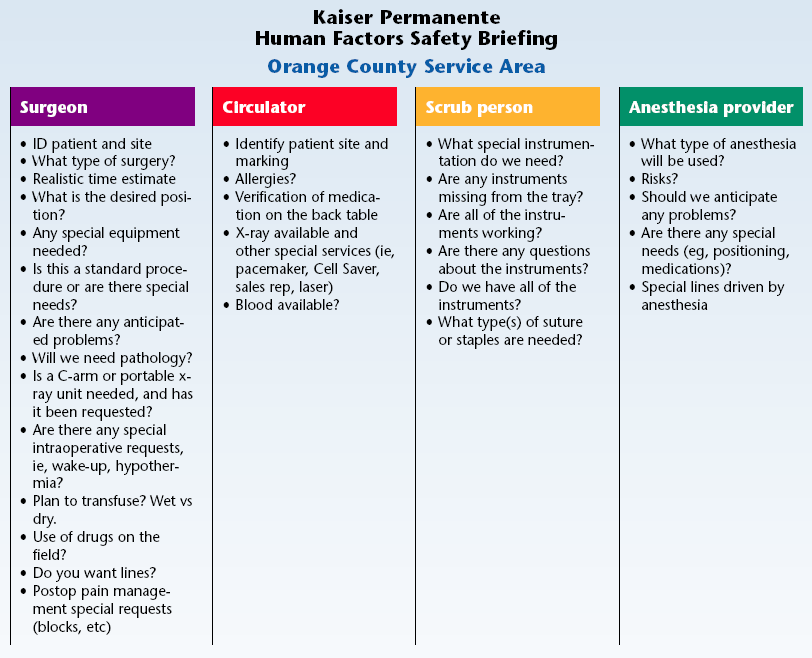 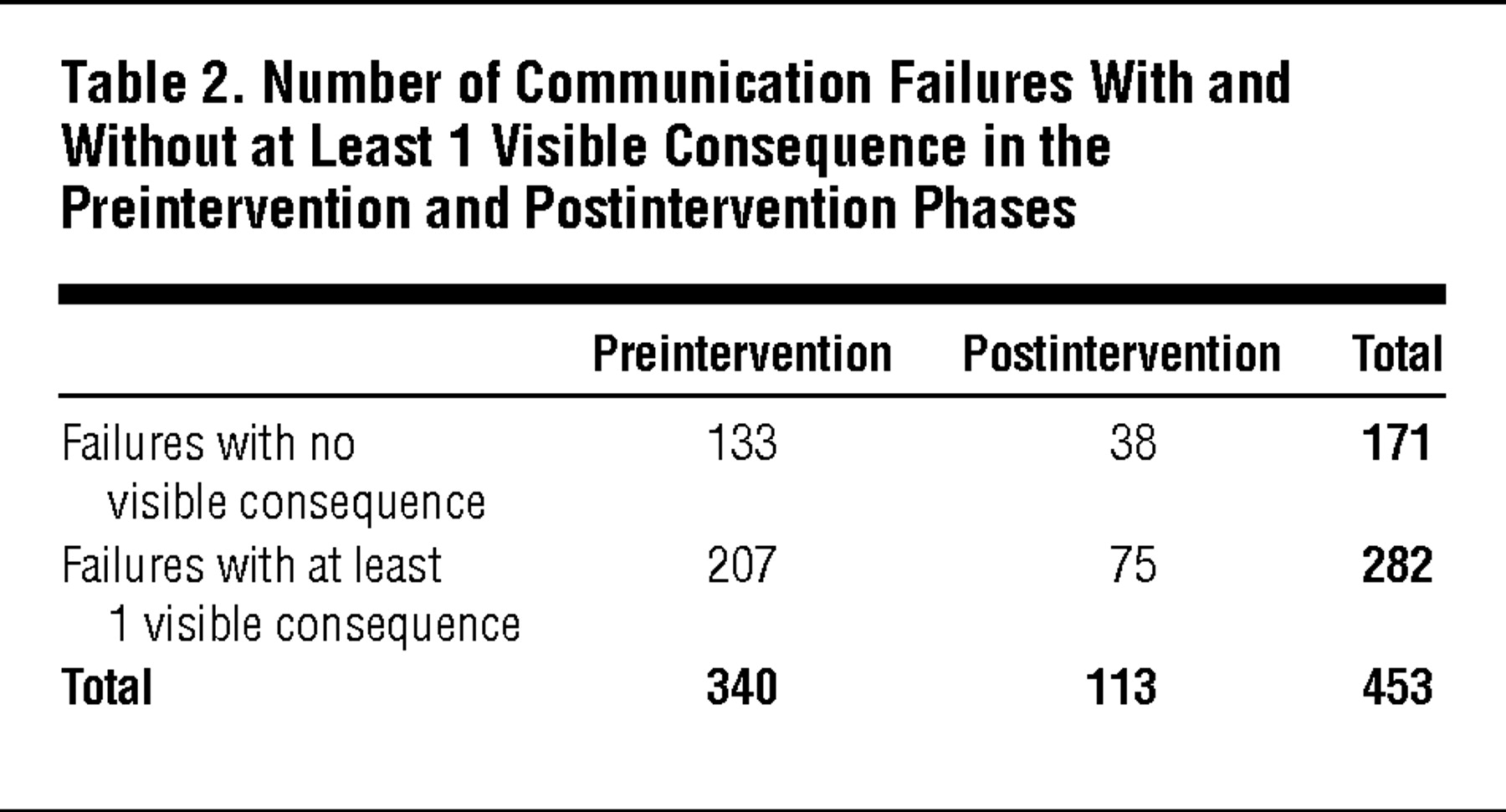 Visible consequences: inefficiency, team tension, resource waste, workaround, delay, patient inconvenience, and procedural error
Lingard et al. Arch Surg 2008;143:12-17
WHO approach
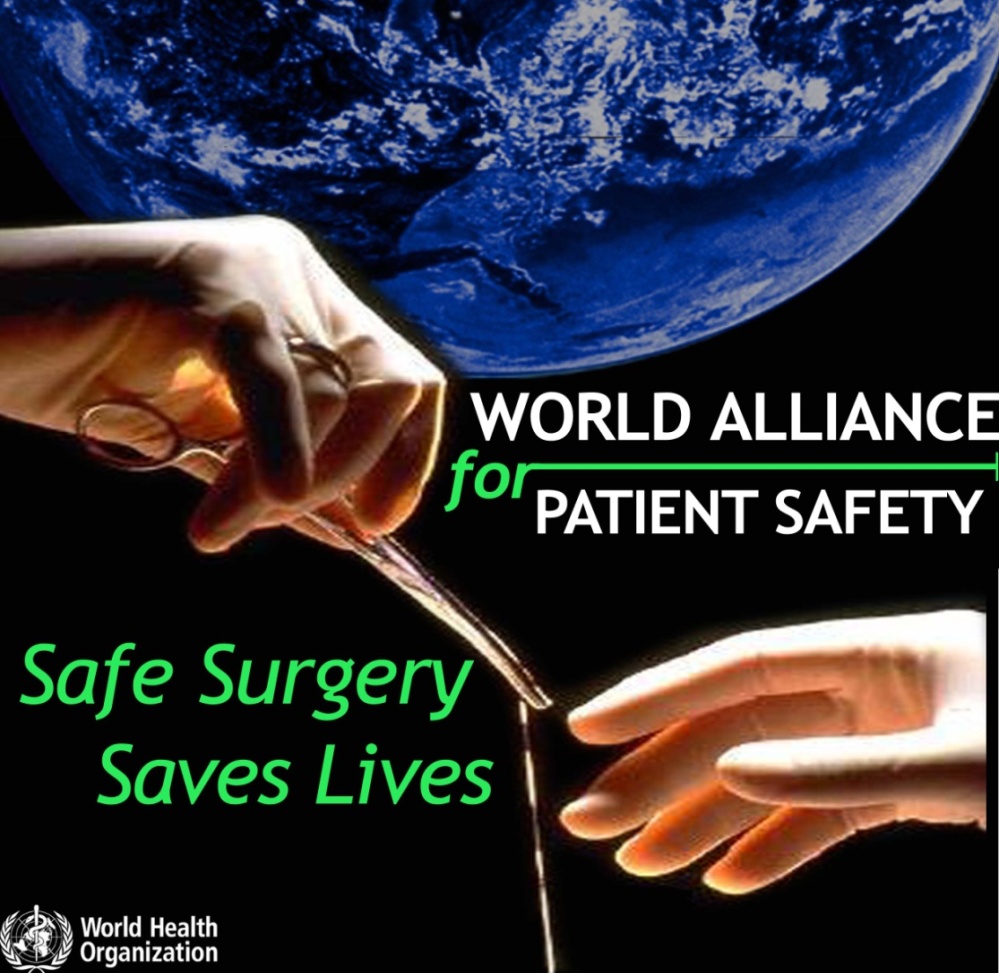 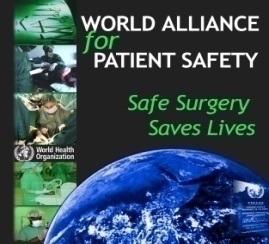 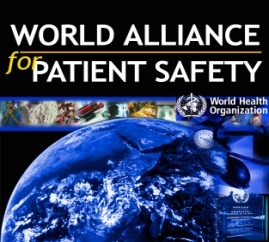 Eight pilot evaluation sites
EURO
EMRO
PAHO I
London, UK
Amman, Jordan
Toronto, Canada
WPRO I
Manila, Philippines
PAHO II
Seattle, USA
WPRO II
AFRO
Auckland, NZ
Ifakara, Tanzania
SEARO
New Delhi, India
Pilot evaluation: findings
Reported evidence from pilot evaluation
Evidence from St. Mary’s hospital
Team/non-technical skills assessment and training
Simulators
24
Clinical data recorder
 Trainers observe and assess via one-way mirror
How do we ensure robust, scientific assessment?
RELIABILITY  
Do blinded expert assessors allocate similar scores? 

VALIDITY
Does the assessment tool truly capture team skills? 
Can the assessment tool discriminate between good and poorly performing teams?
Can the assessment tool pick up the impact of team training on team skills? 

FEASIBILITY
The assessment ought to be feasible – otherwise it does not matter how robust it is
NOTECHSNon-Technical Skill
Originally developed for commercial aviation
Concrete, observable “Behavioural markers”
Modification for surgery
OTASObservational Teamwork Assessment for Surgery
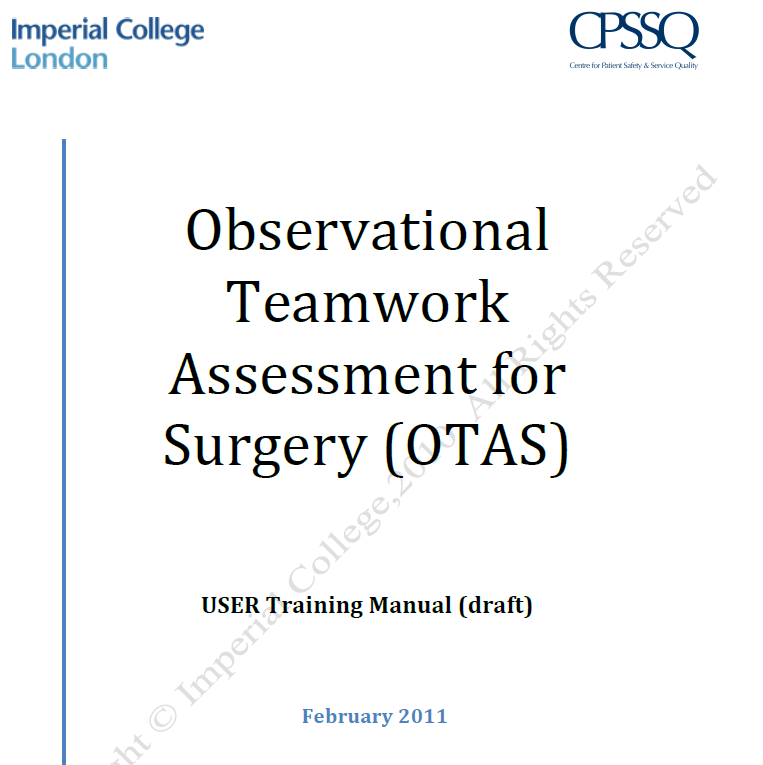 Developed specifically for use in operating theatres
The 5 OTAS behaviours (see handouts)
Communication: quality and quantity of information exchanged among members of the team

Coordination: management and timing of activities and tasks

Cooperation/Back-up behaviour: assistance provided among members of the team, supporting others, correcting errors 

Leadership: provision of directions, assertiveness, and support among members of the team

Monitoring/Awareness: team observation and awareness of on-going processes
OTAS focus: separate assessments at…
3 operative phases
Pre-op
Intra-op
Post-op

3 distinct teams in the OR
Anaesthetic
Nursing 
Surgical

OTAS can assess SUBTEAMS in theatre – but also INDIVIDUALS

Comprehensive assessment: 45 ratings/procedure (3x3x5)
Exemplar behaviours
Guide behavioural ratings

  
COMMUNICATION (Surgical team, Intra-operative)
Asks team if all prepared to begin the operation
Requests and instructions to team communicated clearly and effectively
Provides information to whole team on progress
Surgeon informs the team of technical difficulties and / or changes of plan
Empirical evidence: does OTAS work?
Feasibility: General, Urological, Vascular surgery; real and simulated procedures

Reliability: scoring is reliable between expert assessors; novice assessors can be trained to use the tool reliably

Construct Validity: demonstrated via comparison of expert and novice raters

Content Validity: demonstrated through operating theatre experts’ consensus and real-time observation
Video
Read ALL behaviour definitions and scoring anchors 

Focus on the INTRA-OPERATIVE section, SURGICAL team: read the exemplars 

Watch the video and see (i) if you can observe relevant behaviours and (ii) what score you would allocate   

Group discussion
Conclusions
Team performance: team/non-technical skills

Role of team/non-technical skills in delivery of safe care 
	- Increasing care delivery by teams

Range of interventions to enhance teamwork and team performance in operating theatres: 
	- Checklists and team briefings 
	- Team skill assessment and training 
 
Need to use robust evaluation: 
	- Does an intervention work?
	- Is it sustainable (cost-effectiveness?)?
	- How best to implement it (e.g., training may be required for faculty to assess and train, in turn, team skills in theatre personnel)